Комитет образования и науки администрации г. Новокузнецка
(КОиН администрации г. Новокузнецка)
муниципальное бюджетное дошкольное образовательное учреждение
«Детский сад № 128» (МБ ДОУ «Детский сад № 128»)
Проект «Оптимизация процесса »использования социальных сетей в работе с родителями и педагогами
Панова Т.Н.,
Старший воспитатель
Паспорт проекта
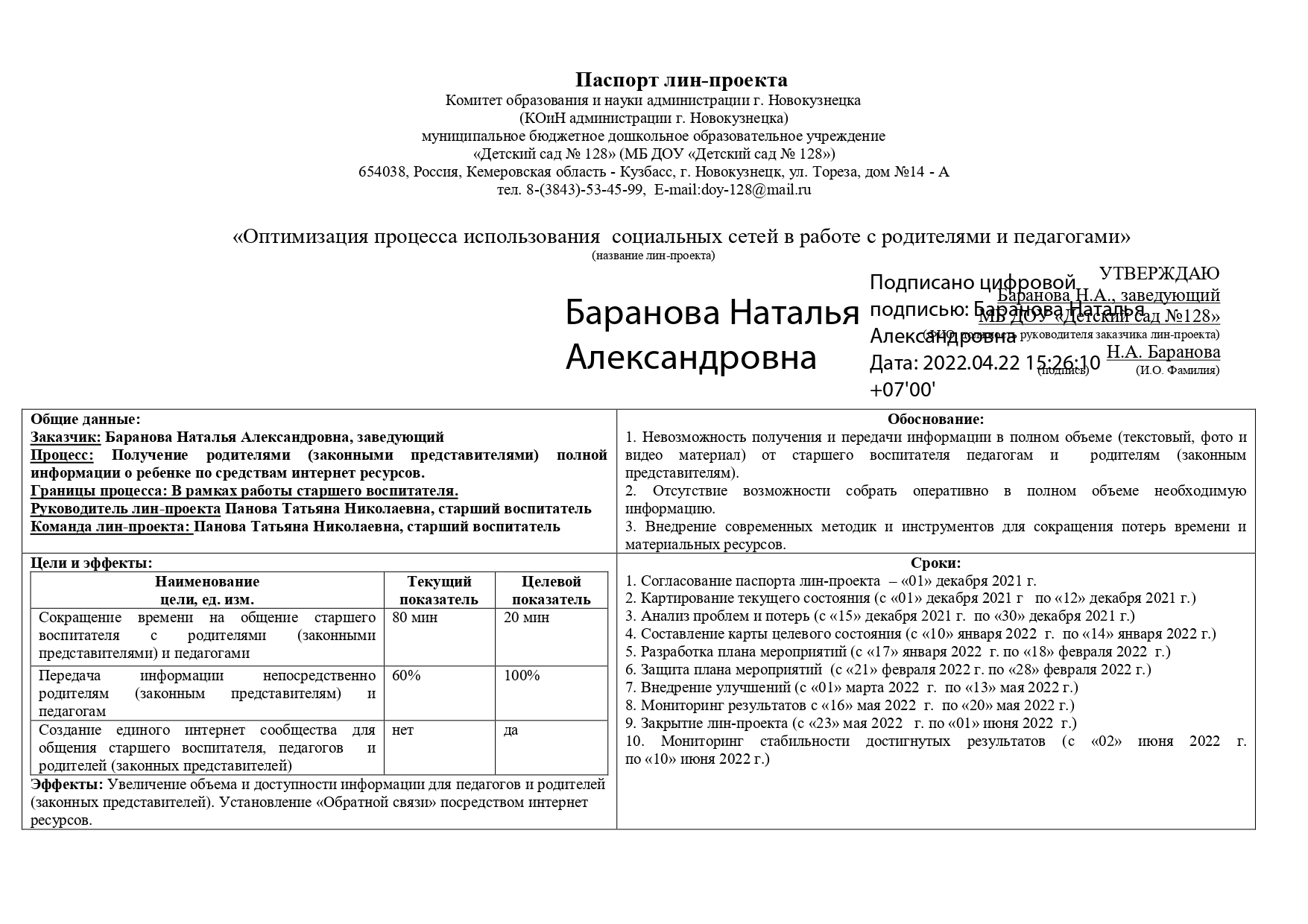 Команда проекта
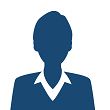 Панова Татьяна Николаевна – старший воспитатель –  руководитель проекта
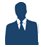 Панова Татьяна Николаевна – старший воспитатель –  руководитель проекта
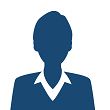 ФИО - должность
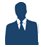 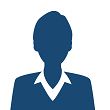 ФИО - должность
ФИО - должность
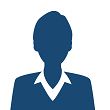 ФИО – куратор  проекта
Карта текущего состояния процесса
80 минут
60 минут
0-50%
8
8
4
7
6
12
9
6
Пирамида проблем
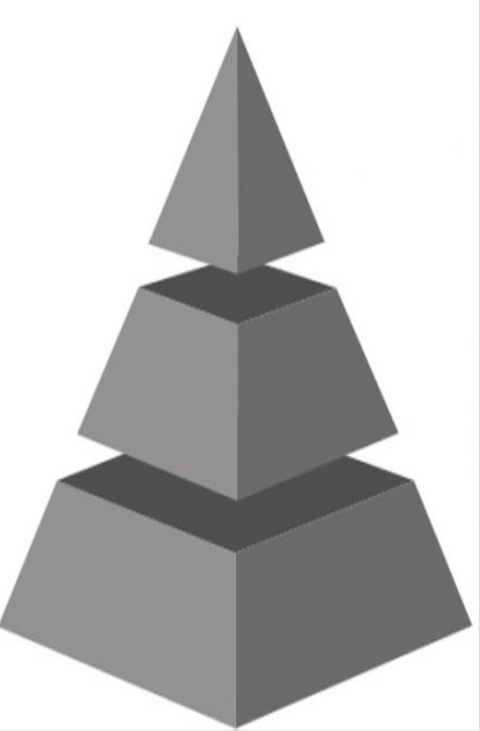 Снижение уровня удовлетворенности
Низкая эффективность работы с педагогами и родителями
Высокие энерго и время затраты на решение вопросов с педагогами и родителями
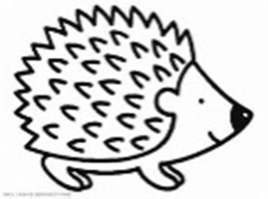 Карта целевого состояния процесса
100%
100%
20 минут
План мероприятий по устранению проблем
Достигнутые результаты
Достигнутые результаты
1. Увеличение объема и доступности информации для педагогов и  родителей (законных представителей). 

2. Оптимизация ресурсных затрат через использование современных форм взаимодействия с педагогами и родителями.
Визуализация
Было
Стало
Визуализация
Было
Стало
Результаты проекта.
Результаты проекта.Разработанные стандарты по внедренным улучшениям
Рекомендации для педагогов «Как организовать работу в родительских чатах».
Чек-лист «Правила поведения в родительских чатах»